Ghanshyam Pande , India
Alejandra Huaman, Peru
Mabari Lebamang, Lesotho
The stories of Mountains
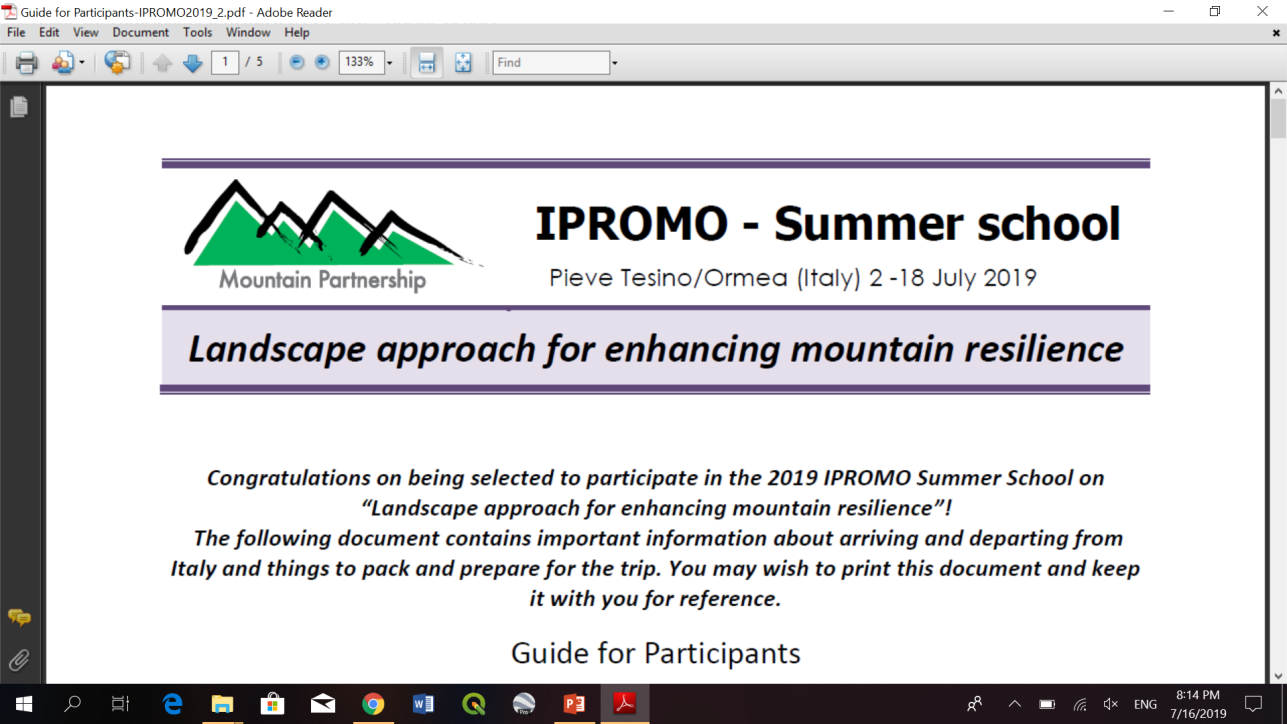 Badri Baral, Nepal
Sonam Tashi, Bhutan
Yumi Matsuno, Peru
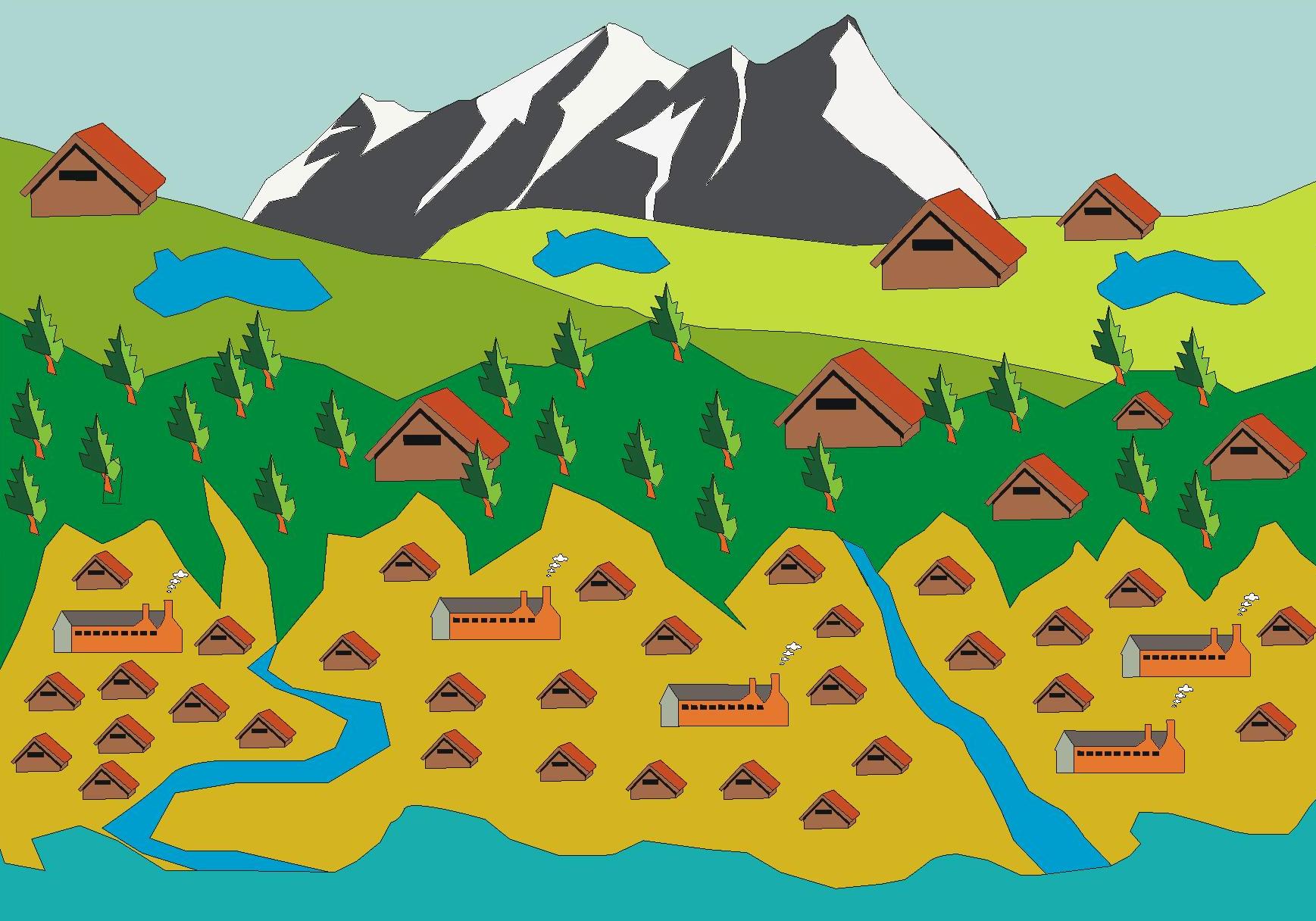 OUTLINE OF PRESENTATION
Ghanshyam Panday 
Group Composition
Introduction 
Out migration
Natural Hazards
Land fragmentations
 Acknowledgement 


Alejandra Huaman
Weak Resource Management 
Socio-economic and political Exclusion 
Long Value Chain 
Our Individual learnings
Challenges
Take back solutions
Improve community livelihoods:
Sustainable Tourism Policy with Low volume, high impact concept as being done in Bhutan
Create your own niche with high valued product like the wine production in Cembra Valley
1. OUT- Migration
Out migration- Younger generations prefer to migrate for better opportunities and public services (jobs, education, health, transportation), while elder generations remain in mountains, specially women.
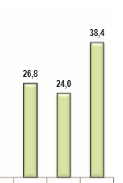 % Households lead by elders in rural areas in Peru
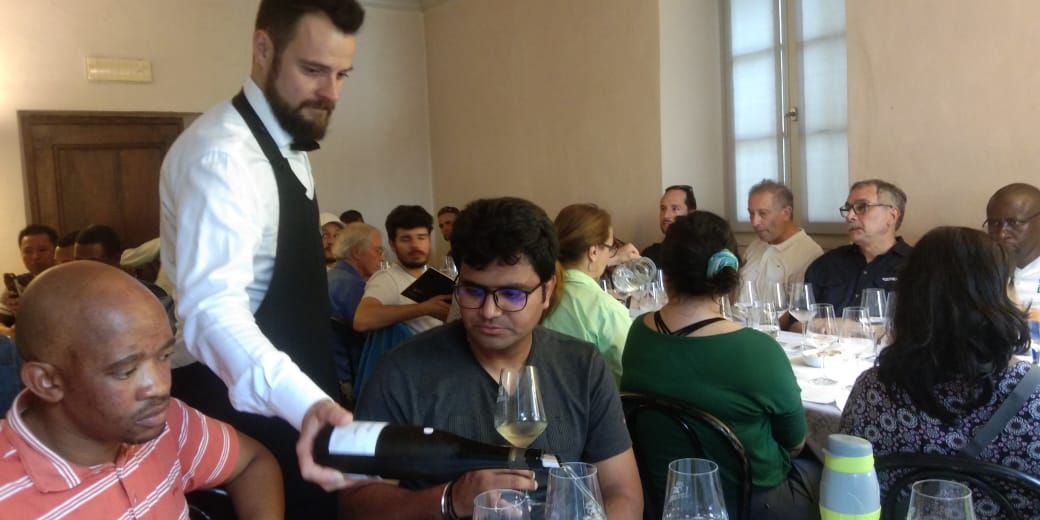 Total                  Men            Women
Source: INEI 2018
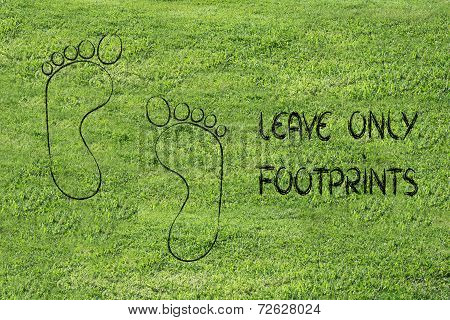 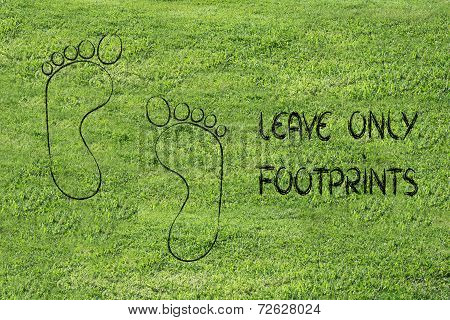 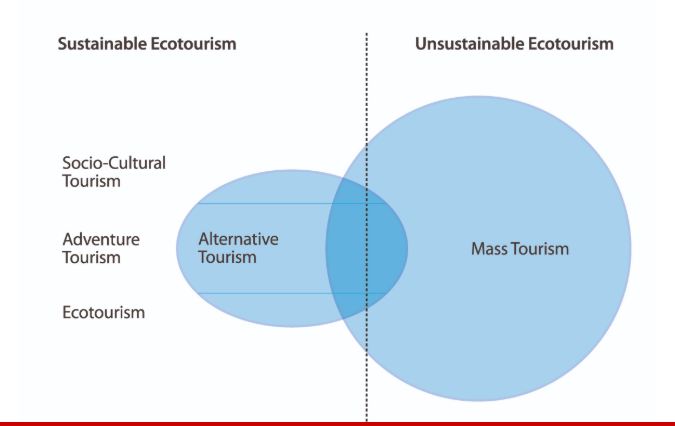 Butanes tourism policy
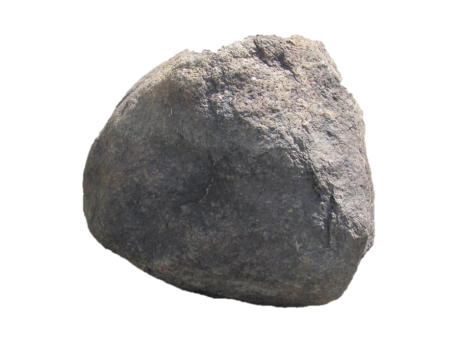 Challenges
Take back solutions
2. Hazards
Natural protection of rivers and lakes with Bio diversity rather then channelizing with concrete infrastructure
Natural Hazards- Landslides, GLOF, Droughts and Earthquakes
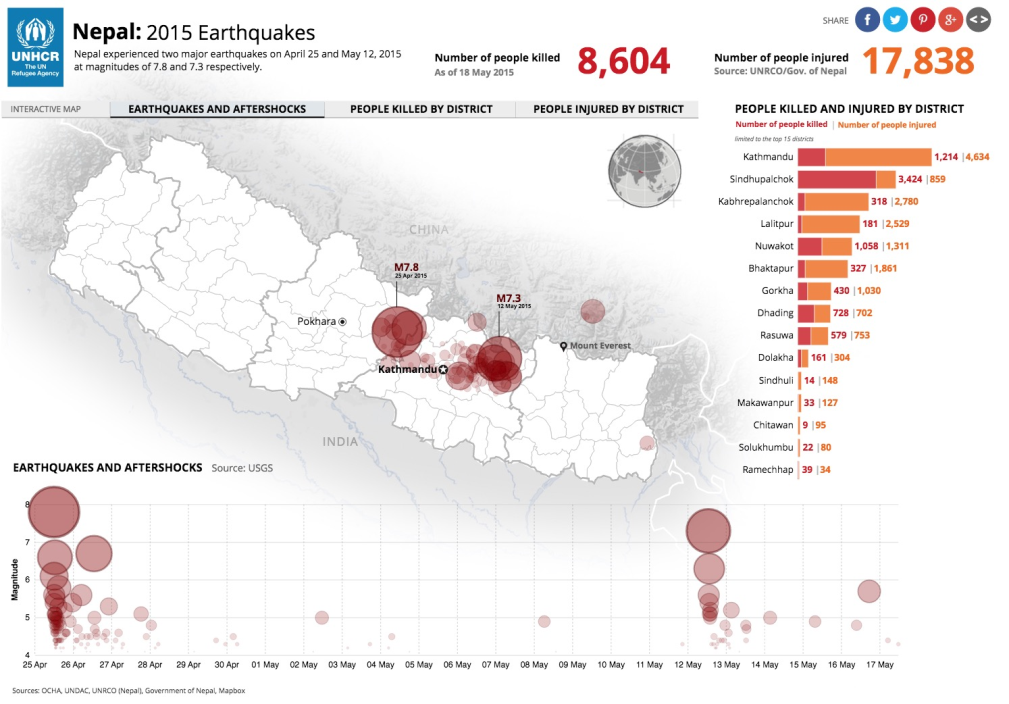 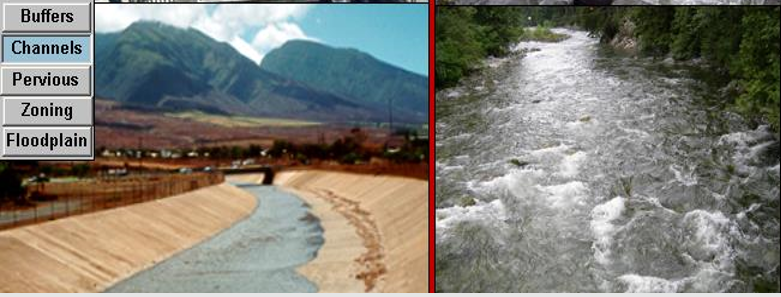 Disaster risk= Hazard X Vulnerability X Exposure
                                          Capacity
Challenges :
Take back solutions
Land fragmentation
Stimulate the formation of small to medium associations to increase the access to more and better quality land (Damonte, Glave & Rodriguez 2016)

Community forest management
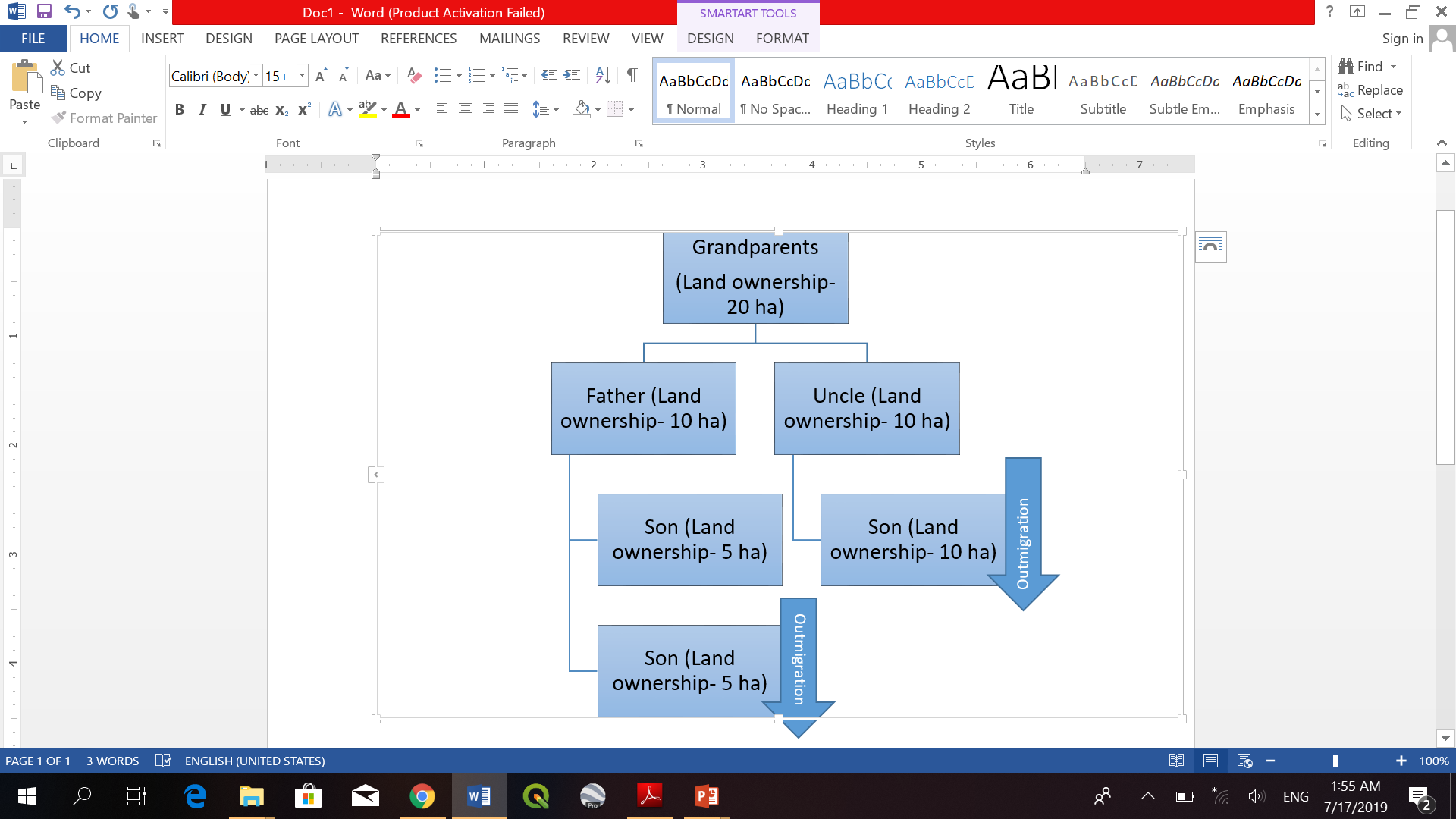 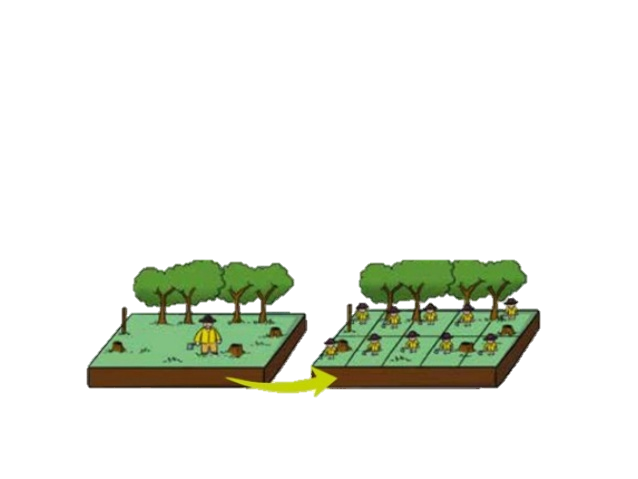 3. Land Fragmentation
Challenges:
Weak resource management and unsustainable agriculture practices
Take back solutions
Capacity building on sustainable agricultural practices, like:
Temporal grazing and pasture rotation as saw in Monterossa
Terracing 
Zero tillage against soil degradation (Peralvo, CONDESAN)
Water management practices, like artificial wetlands and grassland restoration
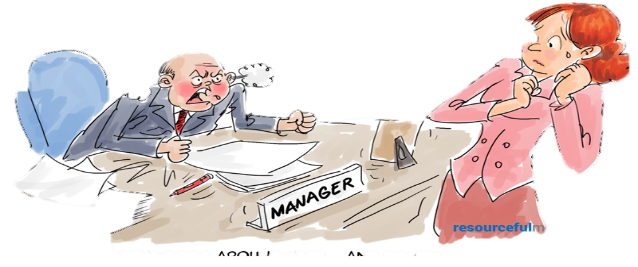 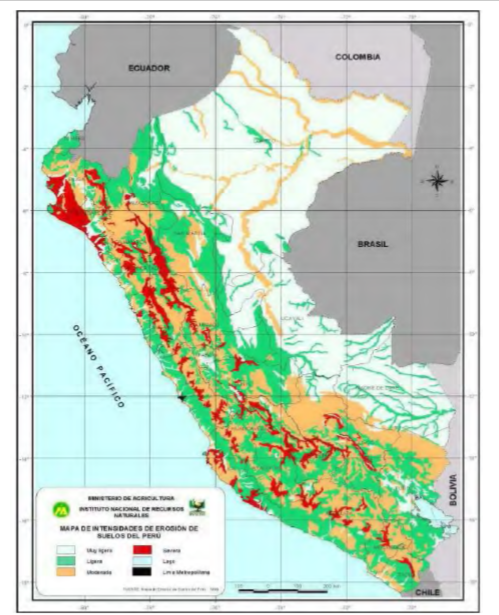 4. Weak Resource Managers
Take back solutions
Challenges
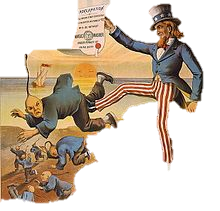 5. Socio-political exclusion
Design and implement mountain-specific policies, plans and interventions 
Strengthen women participation and boosting women power. 
Recognize and enhance indigenous/traditional people’s knowledge
Social, economic and political exclusions suffered by mountain peoples -  few mountain specific policies and implementation issues, limited fund allocation from government, inter-generational transmission of poverty
Challenges
Take back solutions
Encourage community cooperatives and associations to shorten the value chain – link the producer to the consumer

Develop specific products based on biodiversity for niche markets
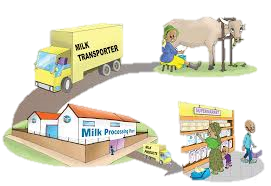 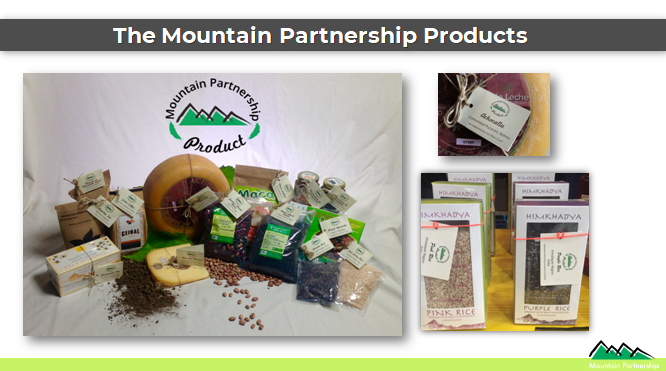 Long value chains and difficult access to market
6. Long Value Chain
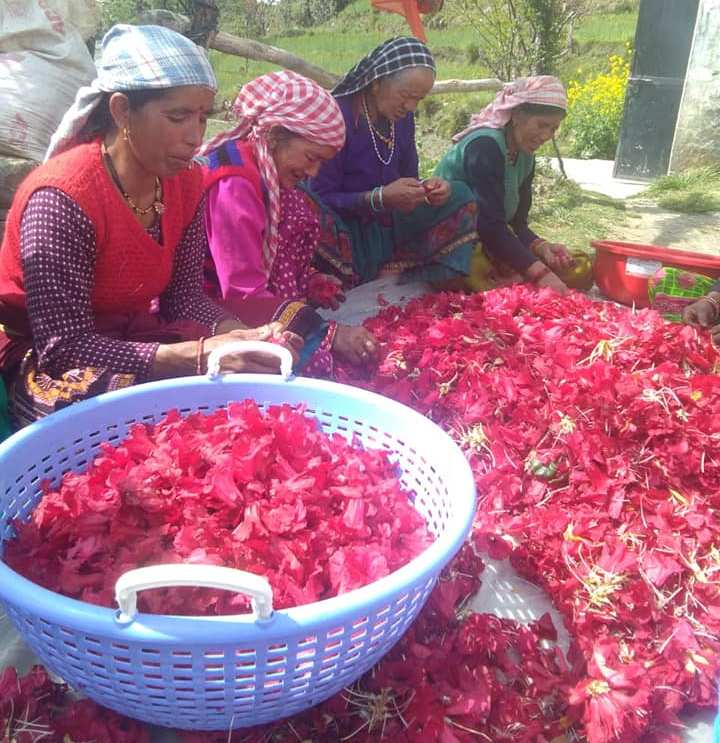 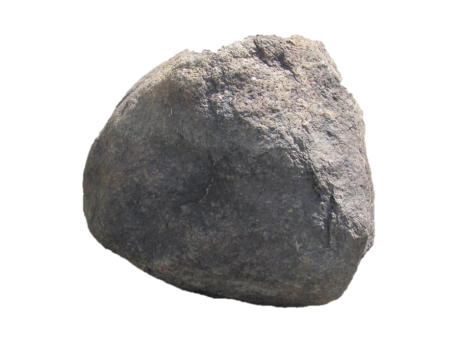 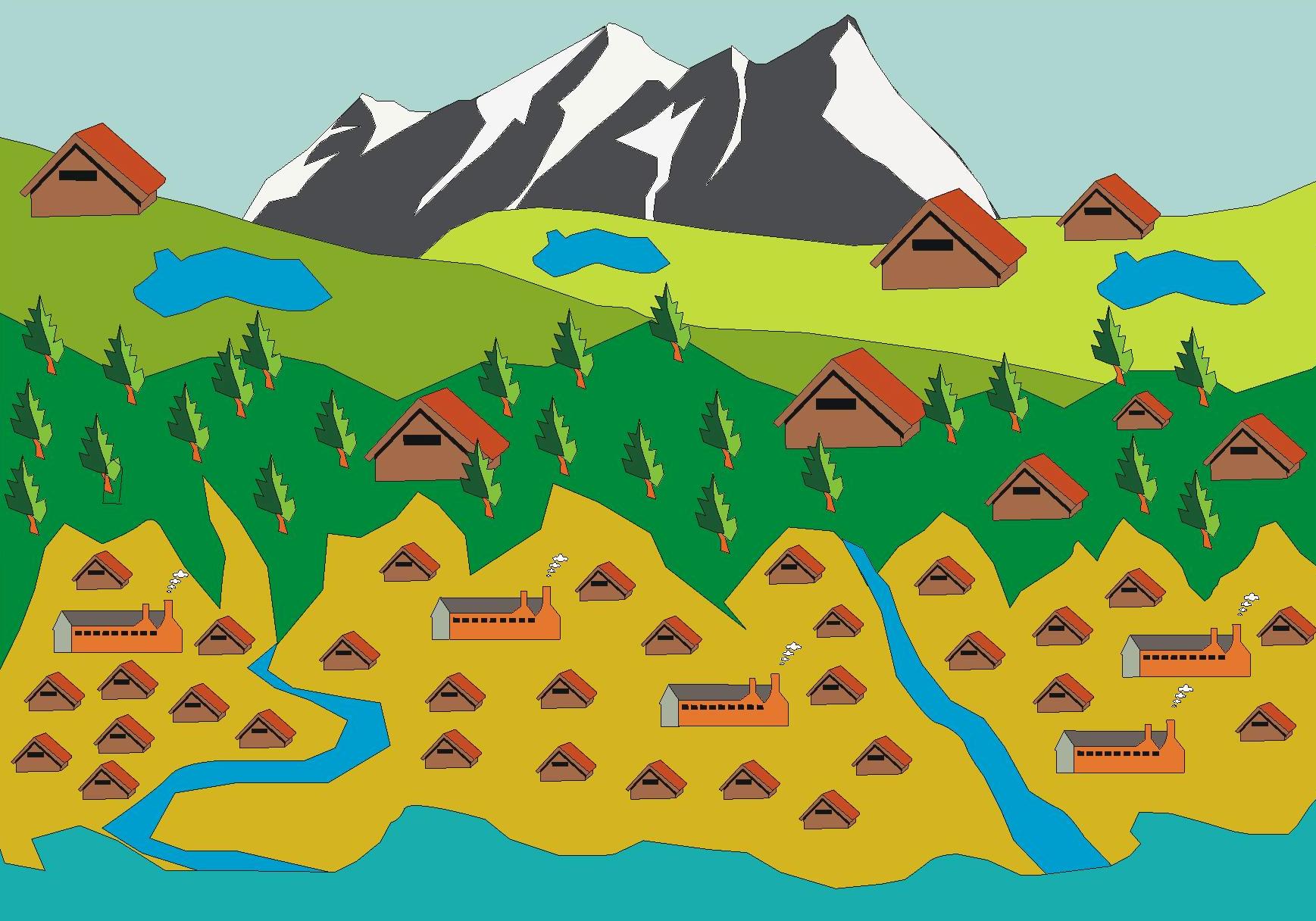 2. Hazards
1. OUT- Migration
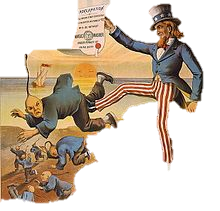 5. Socio-political exclusion
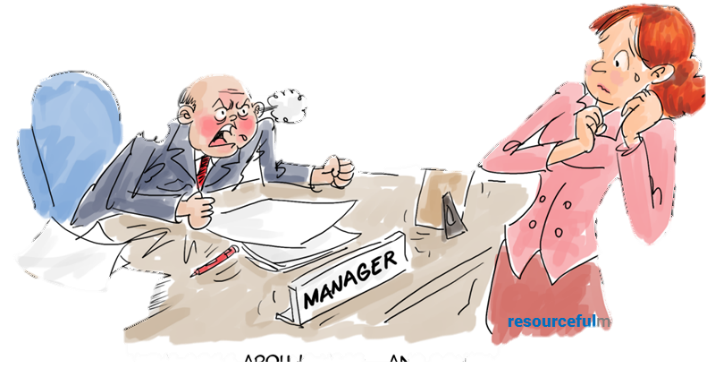 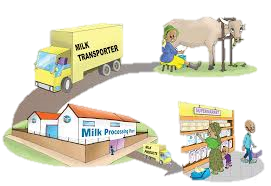 4. Weak Resource Managers
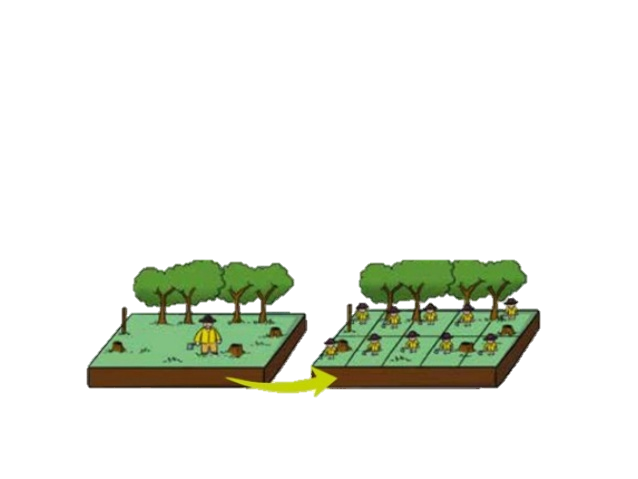 6. Long Value Chain
3. Land Fragmentation
Our Individual Learnings
Sustainable management of community landscape (Ecosystem services, community livelihood and well being and biodiversity conservation.-- Ghanshyam Pande

The course has given me exposure on problems around the world and we are all in together. -Sonam Tashi

The course helped us to better understand about all 13 Mountain partner countries- Mabari 

Vulnerable global mountain, Impacts of climate change on vulnerable mountain, Adaptation strategies to combat impact of climate change there, Future resilience approaches - Badri Baral

Strengthening community resilience to climate change through different technologies and management systems that are applied differently through-out the world – Alejandra Huaman 

Generate more opportunities and involvement for women as mountain-specialists – Yumi Matsuno
Acknowledgements
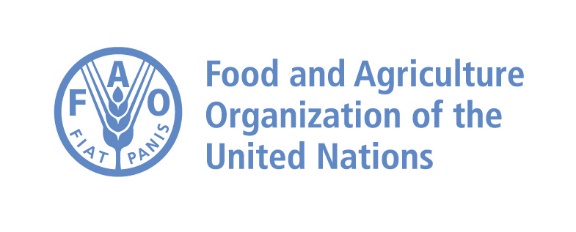 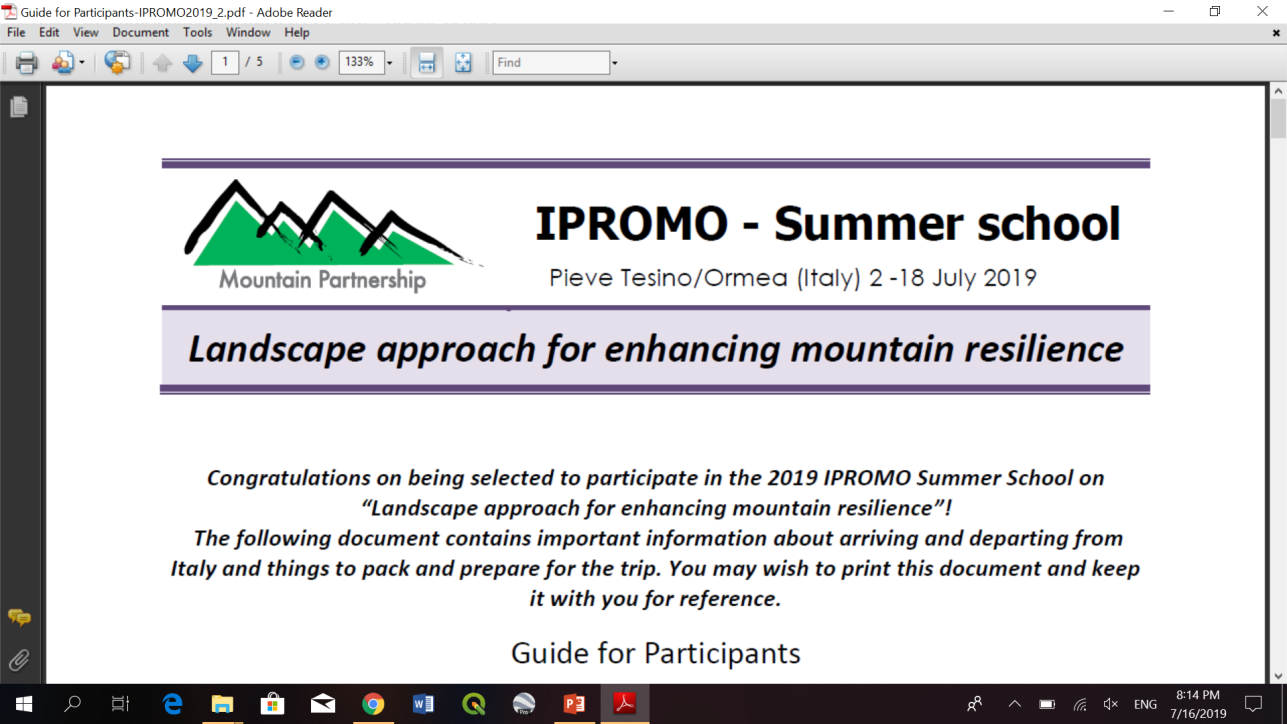 University of Turin and the University of Tuscia under the patronage of the Italian Ministry of Foreign Affairs.
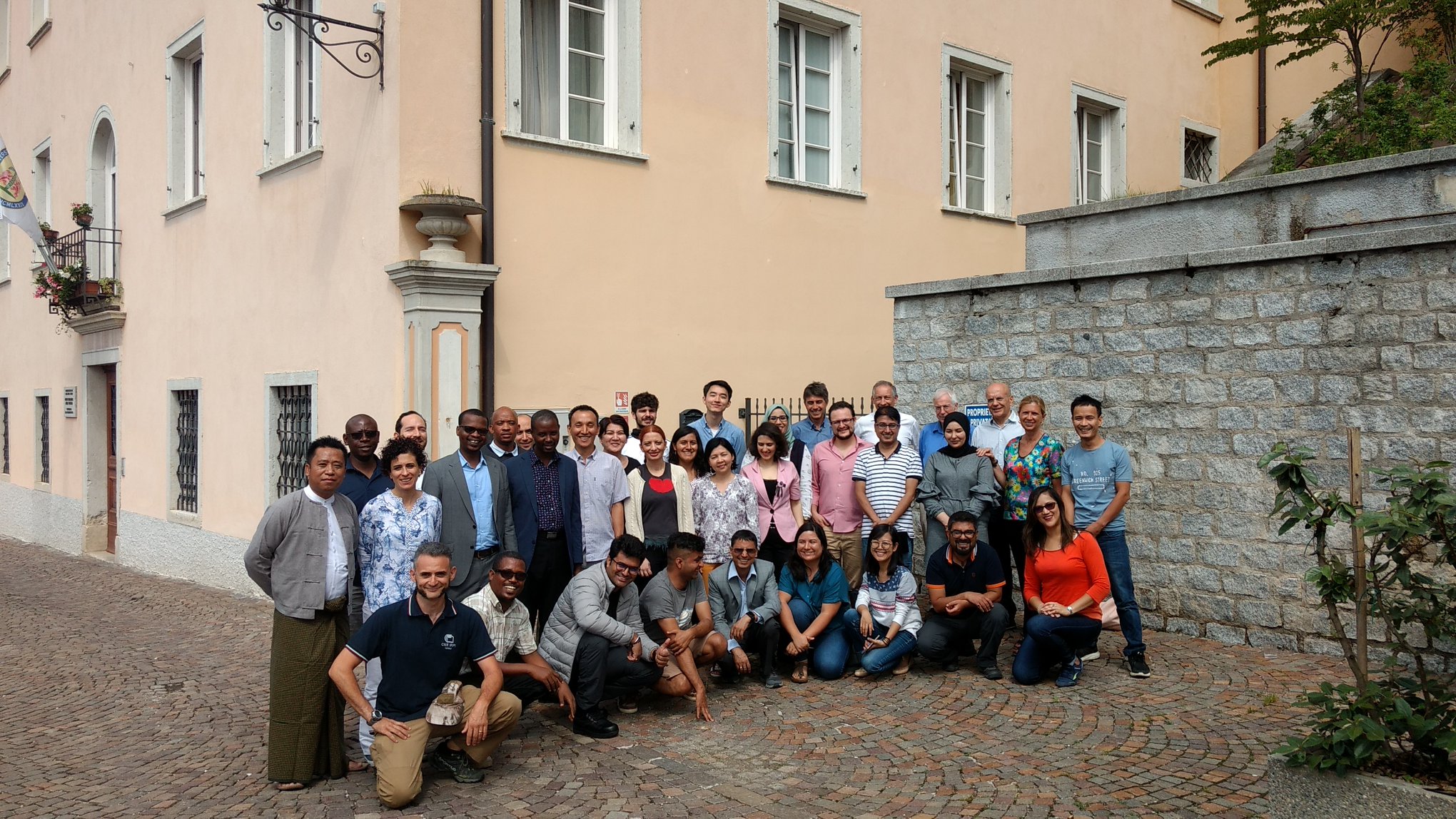